Transmissão por fuso de rolamento
Conversão de movimento:
Rotativo ⇔ Linear
Transmissão de potência


Prof. Walter Antonio Kapp, Dr. Eng.
Fusos de Esferas
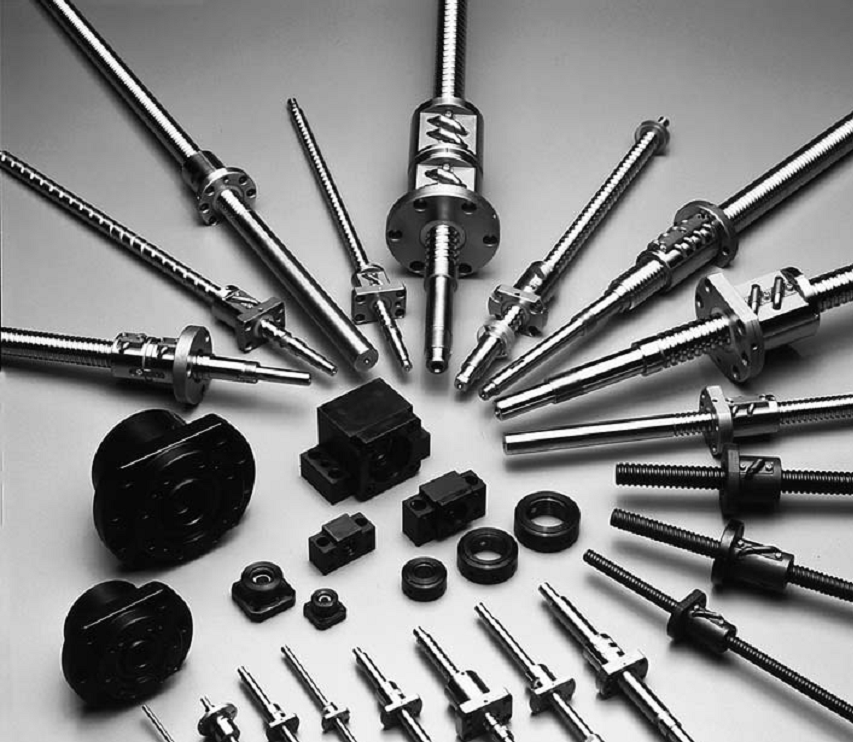 Baseado na tecnologia de rolamentos.
Grande variedade:
Tamanho
Capacidade de carga
Velocidade
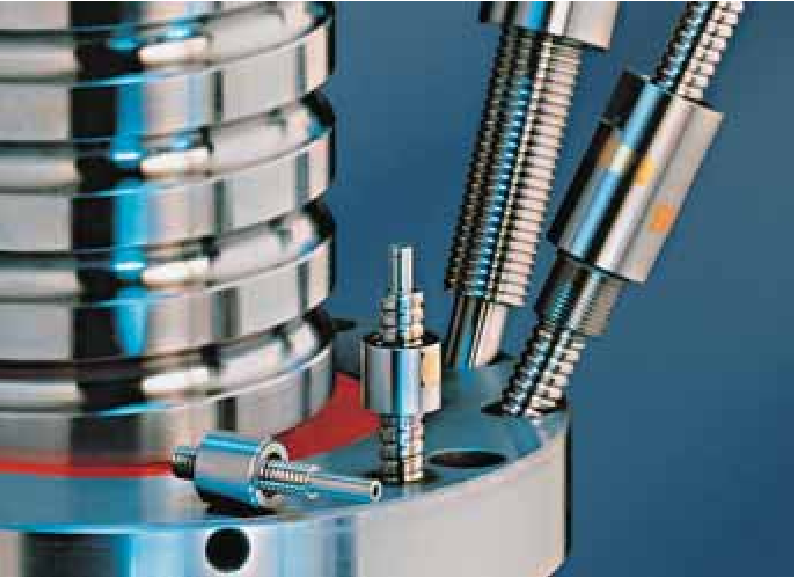 Fuso de Esferas
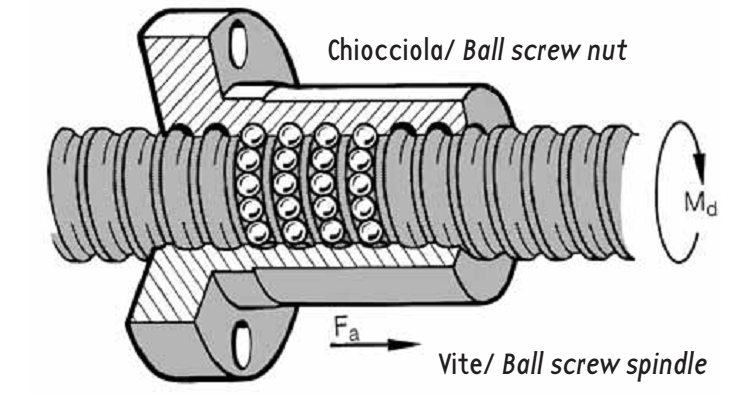 Componentes:
Fuso
Porca de esferas (castanha de esferas)
Carcaça com filetes
Esferas
Circuito de recirculação
Principal desvantagem:
Robustez
Ruído
Contaminação
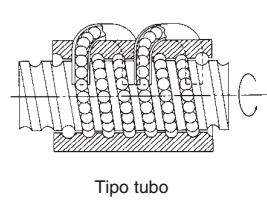 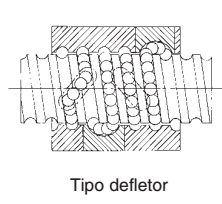 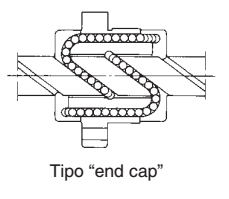 Fuso de Esferas
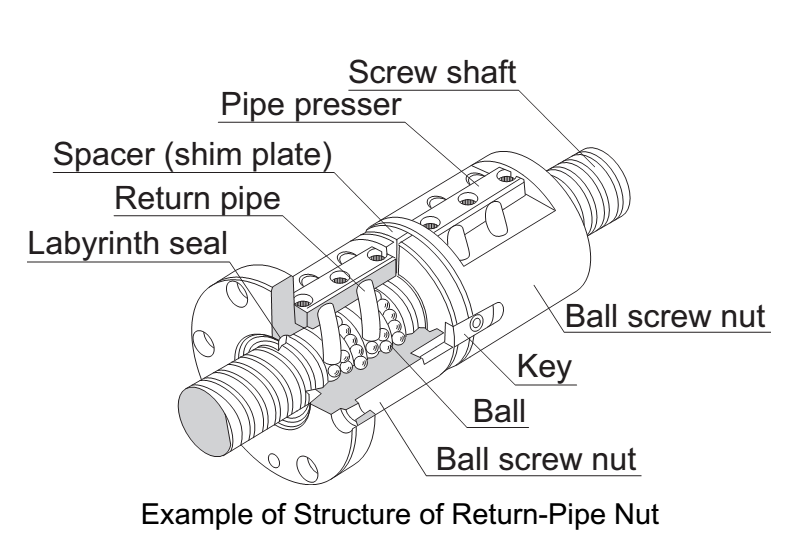 Recirculação por tubo
Fuso de Esferas
Recirculação por canal defletor
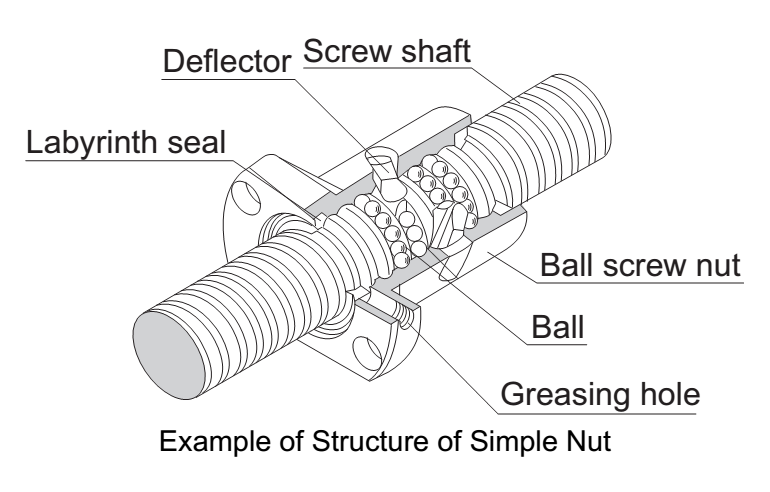 Fuso de Esferas
Recirculação pelas tampas de fechamento
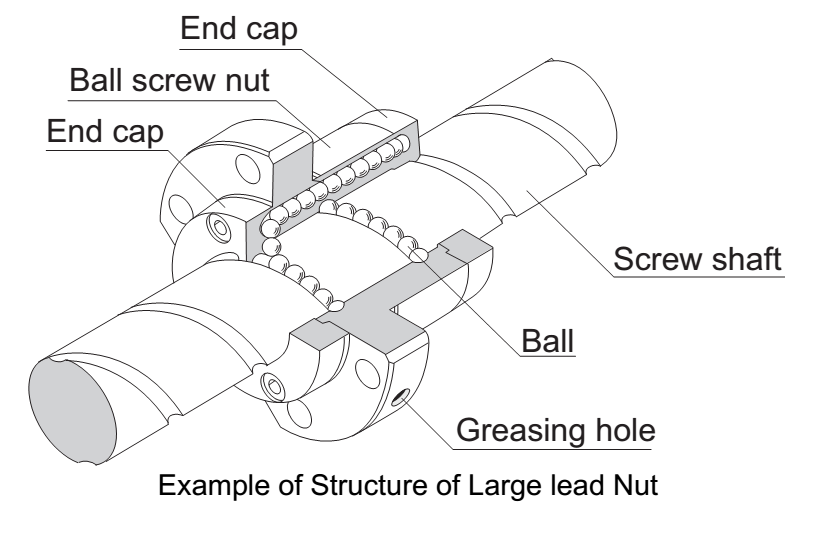 Fuso de esferas
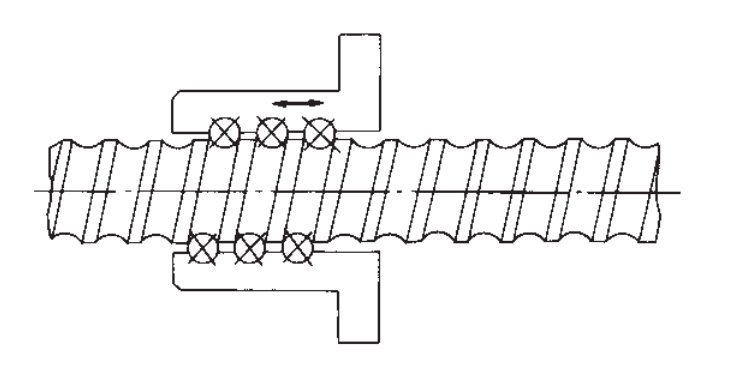 Ph
De
Dp
Dn
Db
Fuso de esferas
Fuso de esferas
Tipo de mancalização:
	
Fixo – livre: 		β1=1.875
Suportado – suportado: 	β1=3.142 
Fixo – suportado:		β1=3.927 
Fixo – Fixo: 		β1=4.73
Dados do catálogo da THK
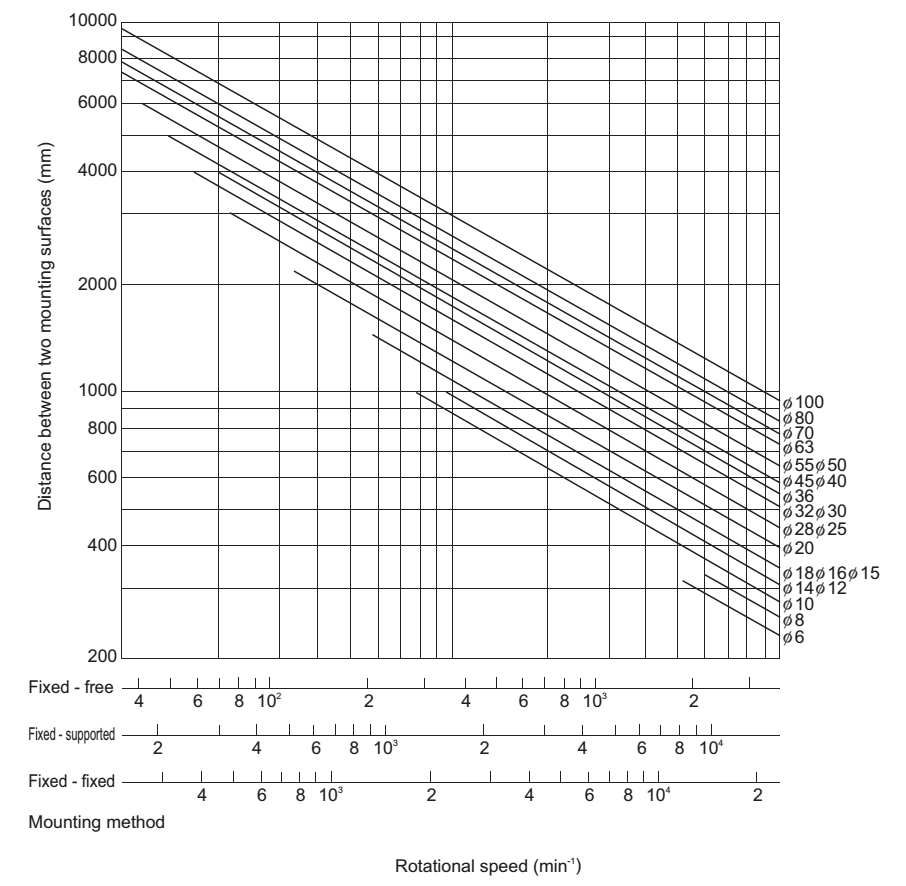 Fuso de esferas
Limites de velocidade
	⇒Ábaco do fabricante THK
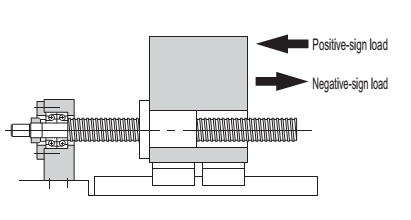 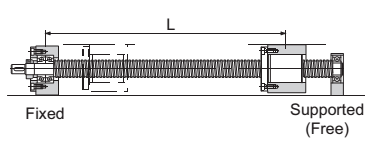 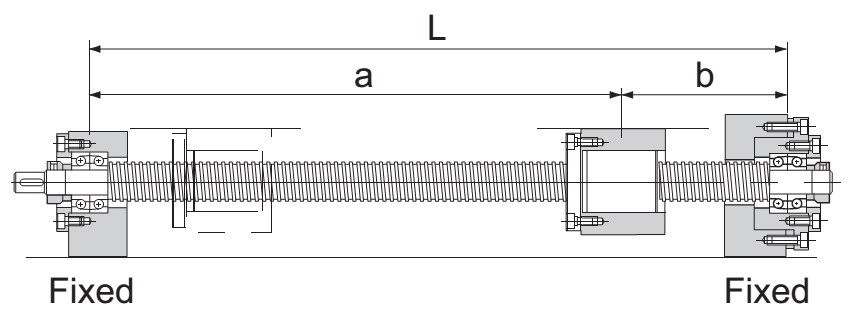 Fuso de esferas
Fuso de Esferas
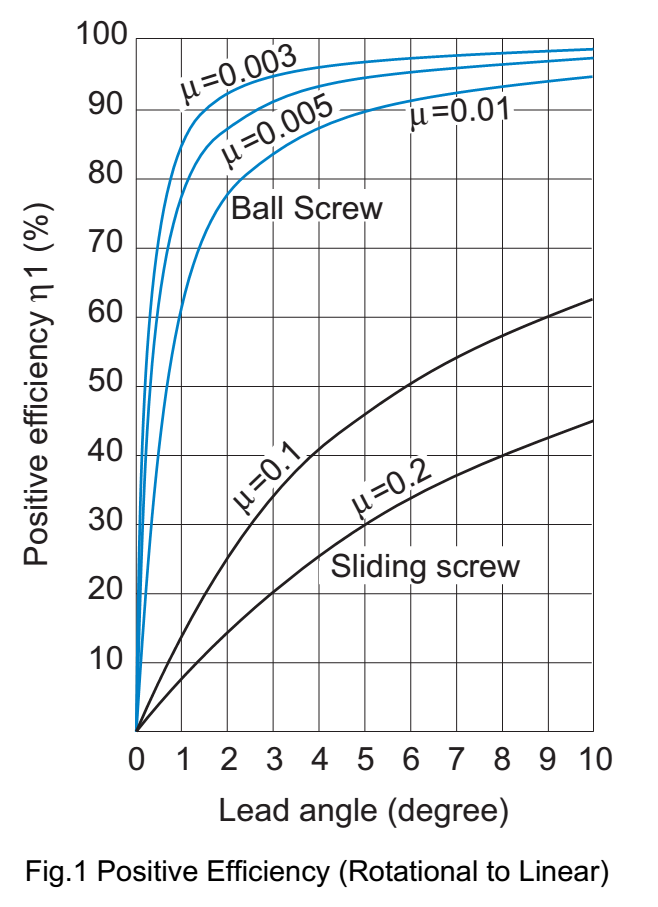 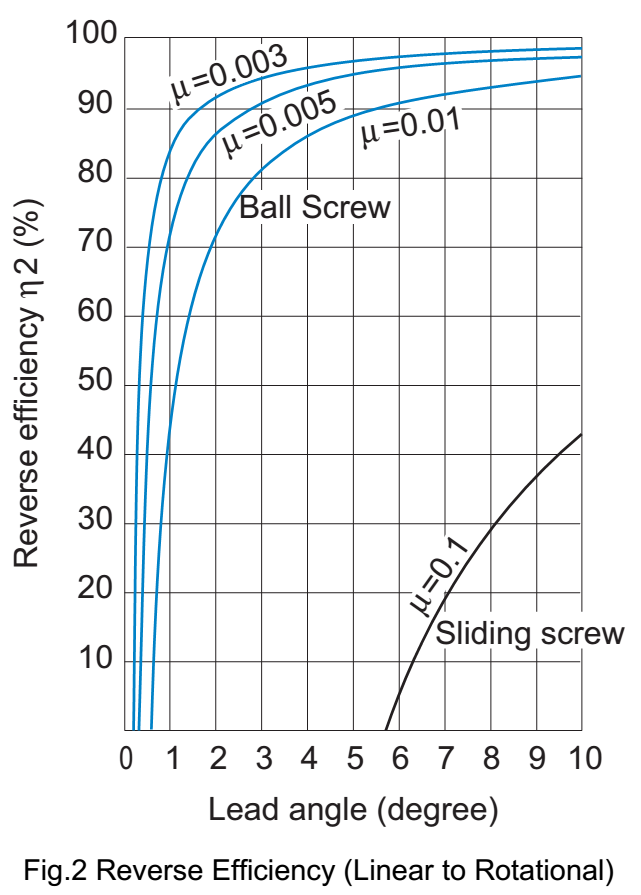 Fuso de esferas
Fuso de esferas
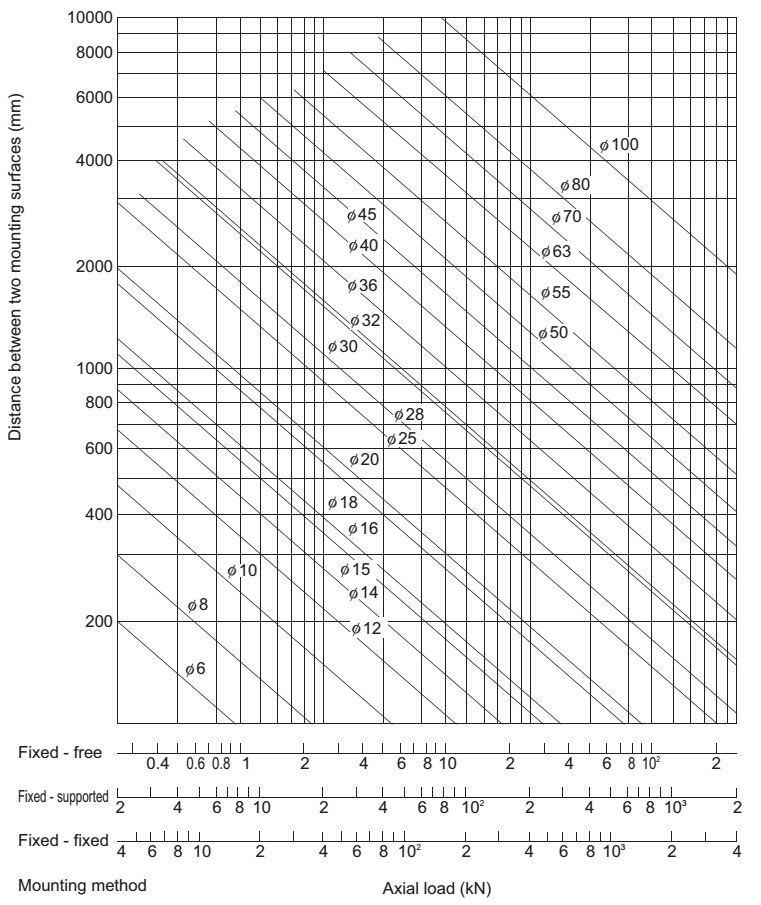 Fuso de esferas
Limite de comprimento de acordo com o diâmetro do fuso e a carga
	 ⇒ Ábaco do fabricante THK
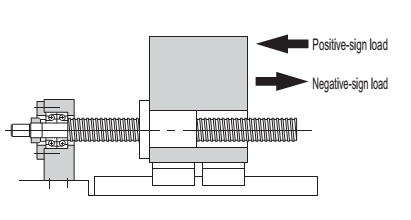 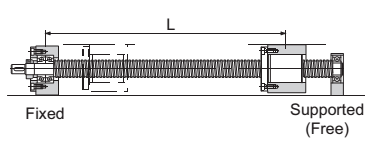 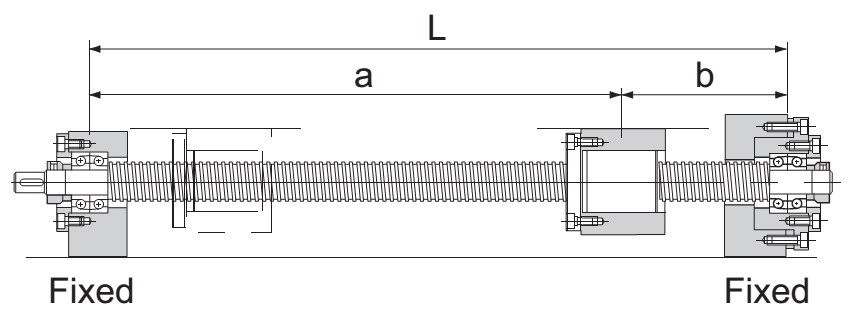 Fuso de esferas
Fuso de esferas:
Precisão:
Eliminação de folgas (Backlash) por pré-carga:
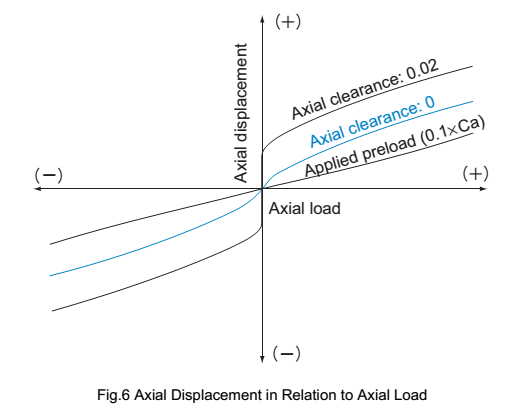 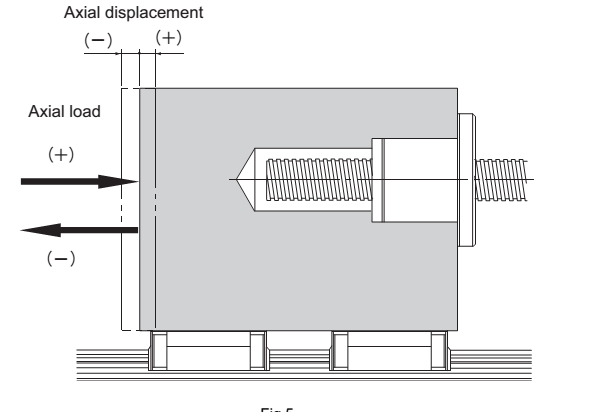 Fuso de esferas:
Precisão:
Eliminação de folgas (Backlash) por pré-carga:
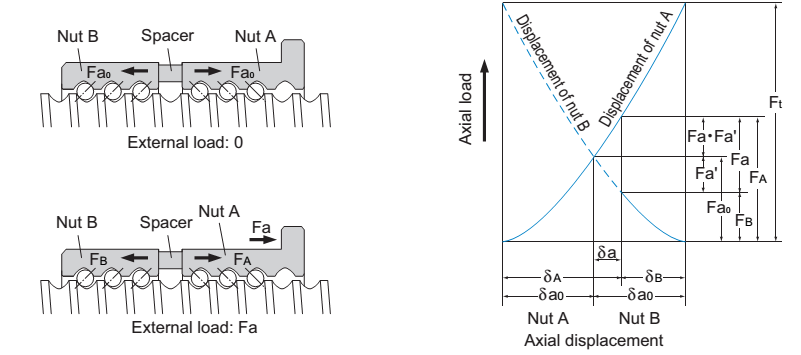 Fuso de esferas:
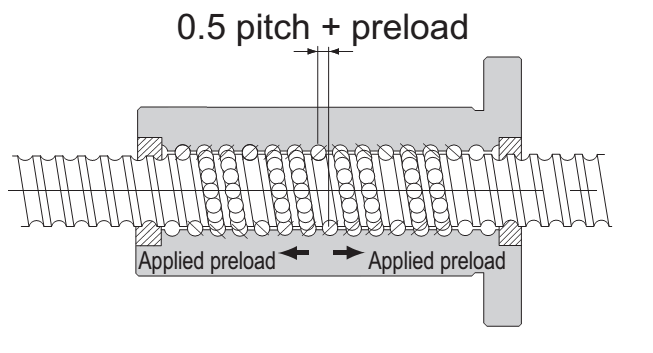 Precisão:
Eliminação de folgas (Backlash) por pré-carga:
Dupla porca,
Deslocamento entre circuitos
Mola entre circuitos
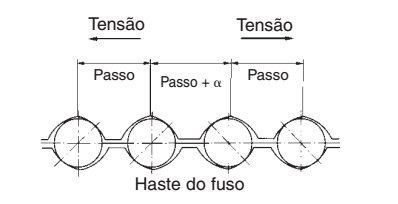 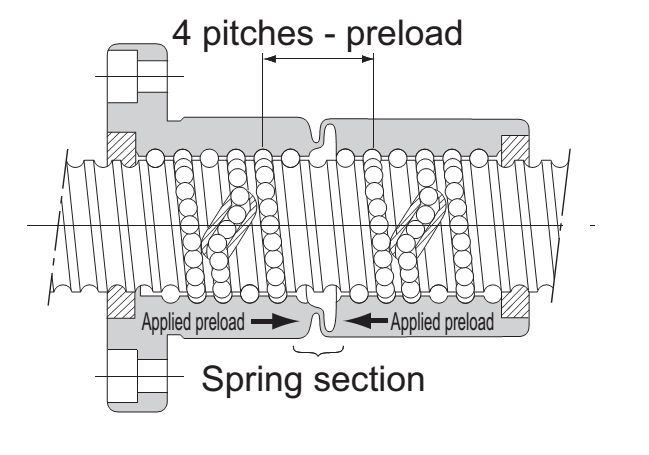 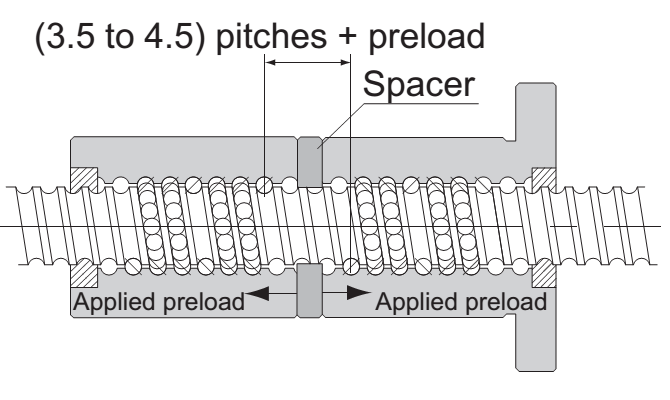 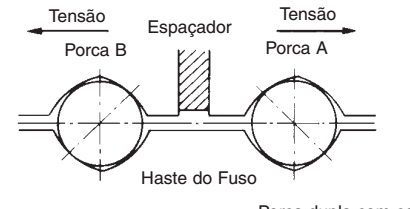 Fuso de esferas:
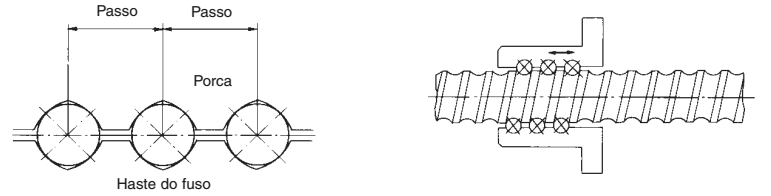 Fuso de esferas:
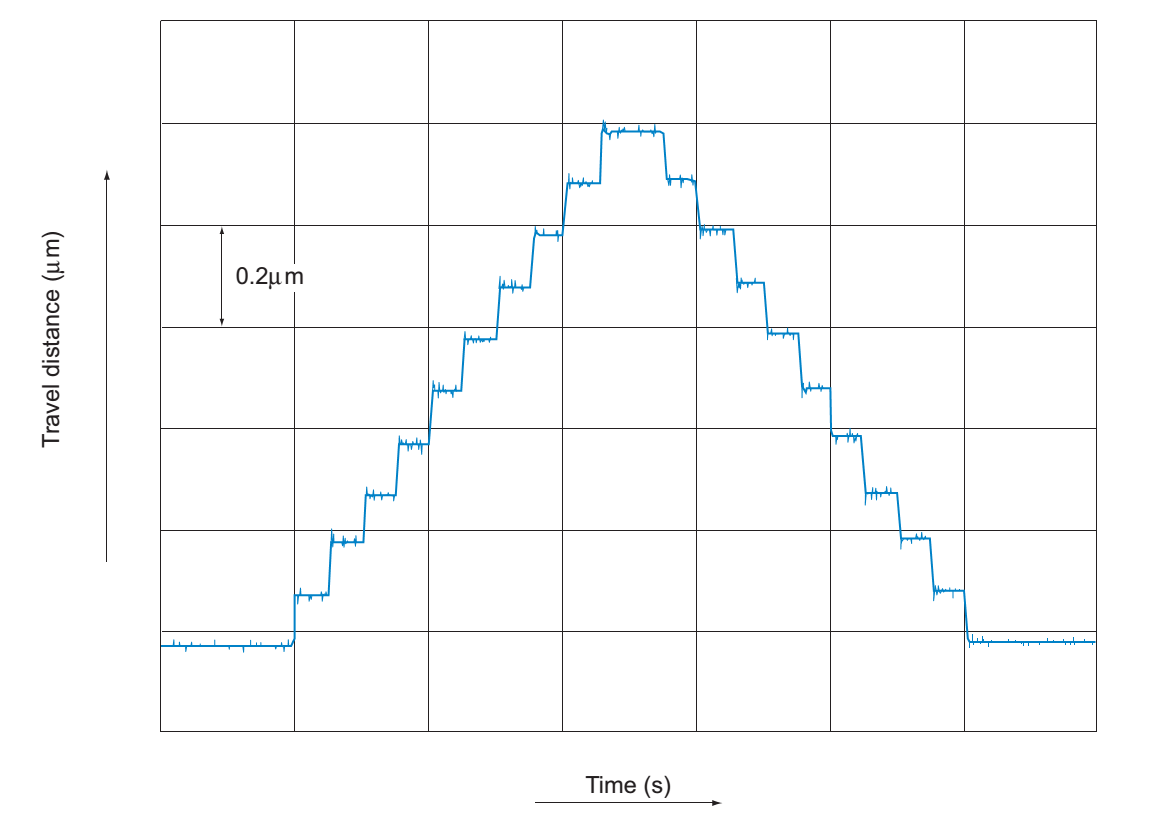 Resolução:
Fuso de esferas:
Exatidão:
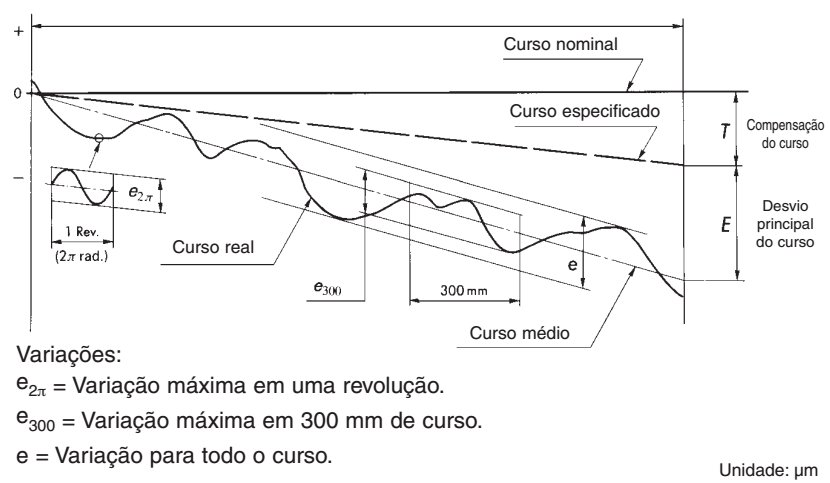 Fuso de esferas:
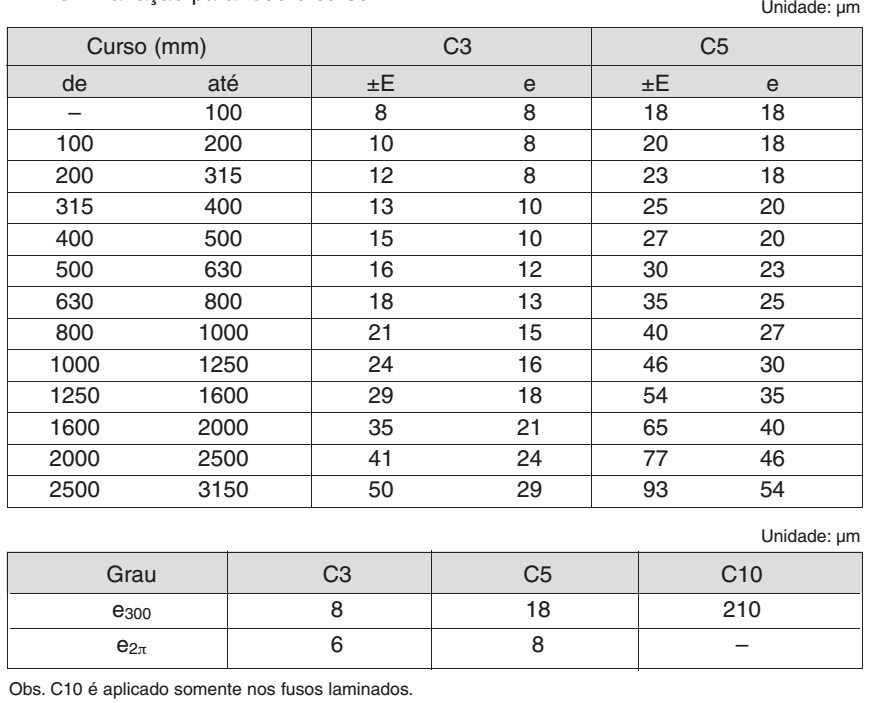 Exatidão:
Fuso de esferas
Fabricantes:
THK – Japão;
NSK – Japão;
Bosch Rexroth – Alemanha;
Rosa – Itália;
Ipiranga – Espanha;
Korta – Espenha;
HIWIN – Taiwan;
LK – Brasil;
Aplicações:Robô de cadeia paralela